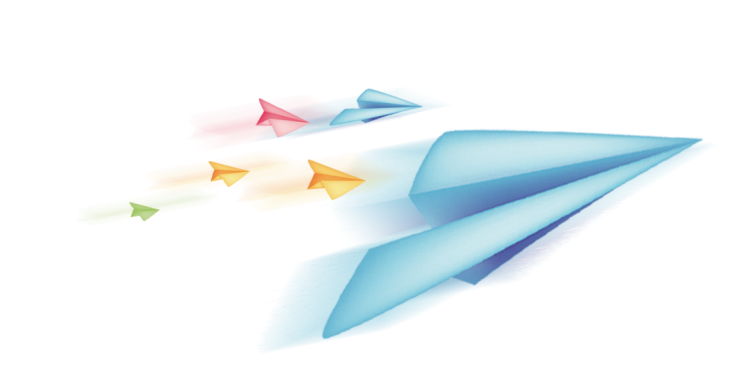 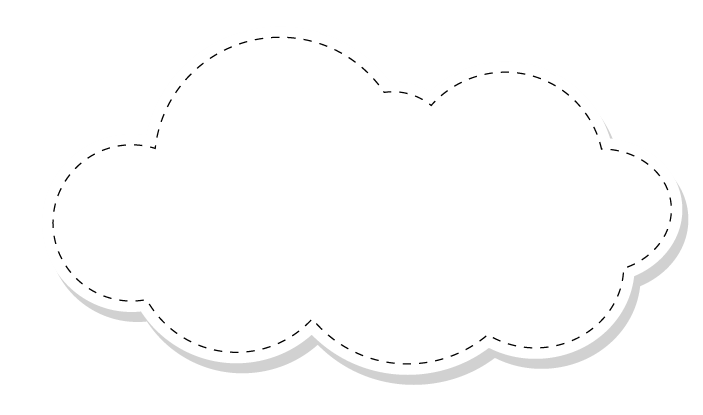 Chào mừng các thầy cô đến với 
tiết tiếng việt
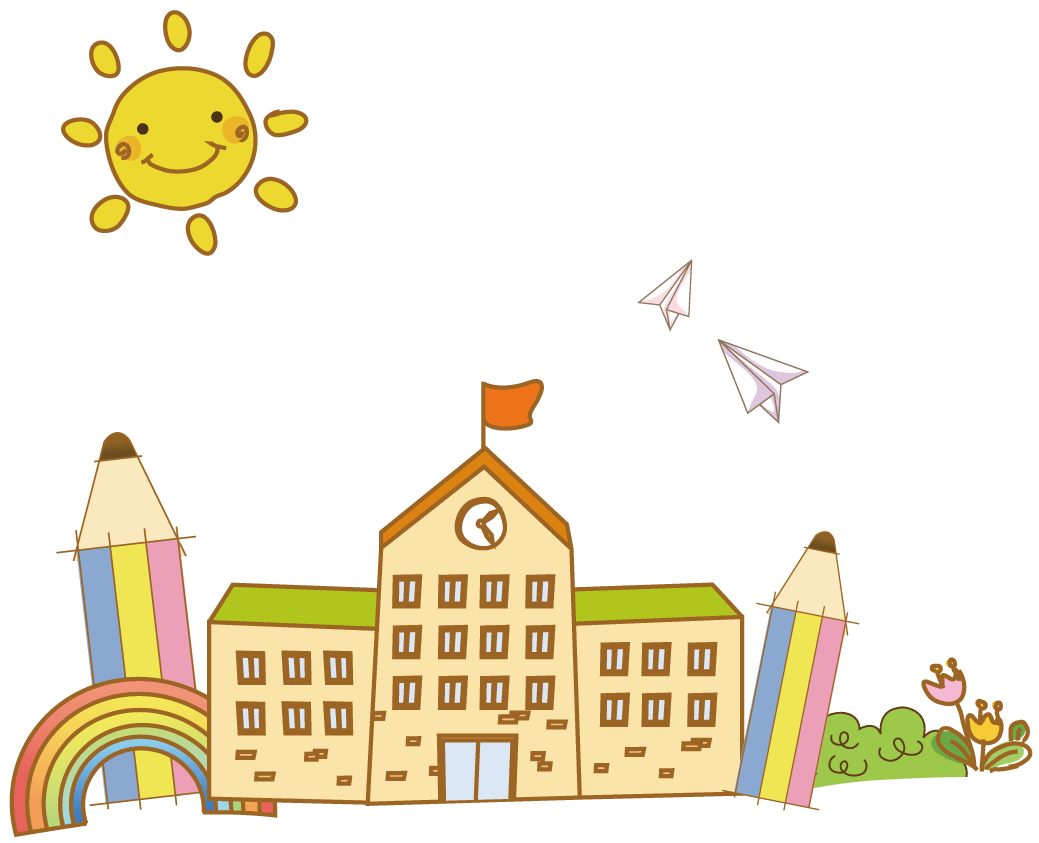 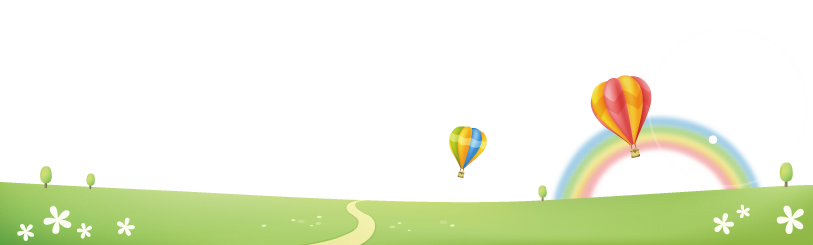 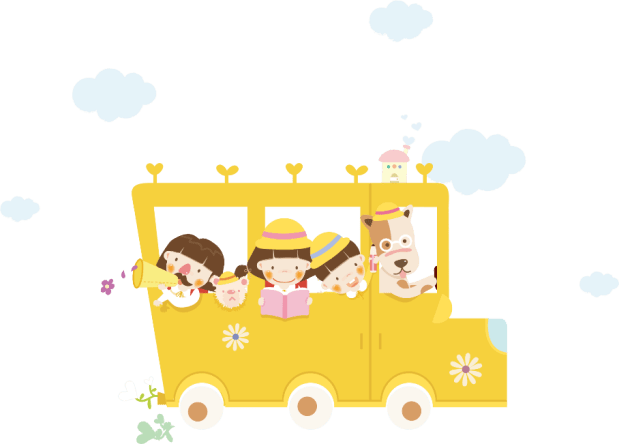 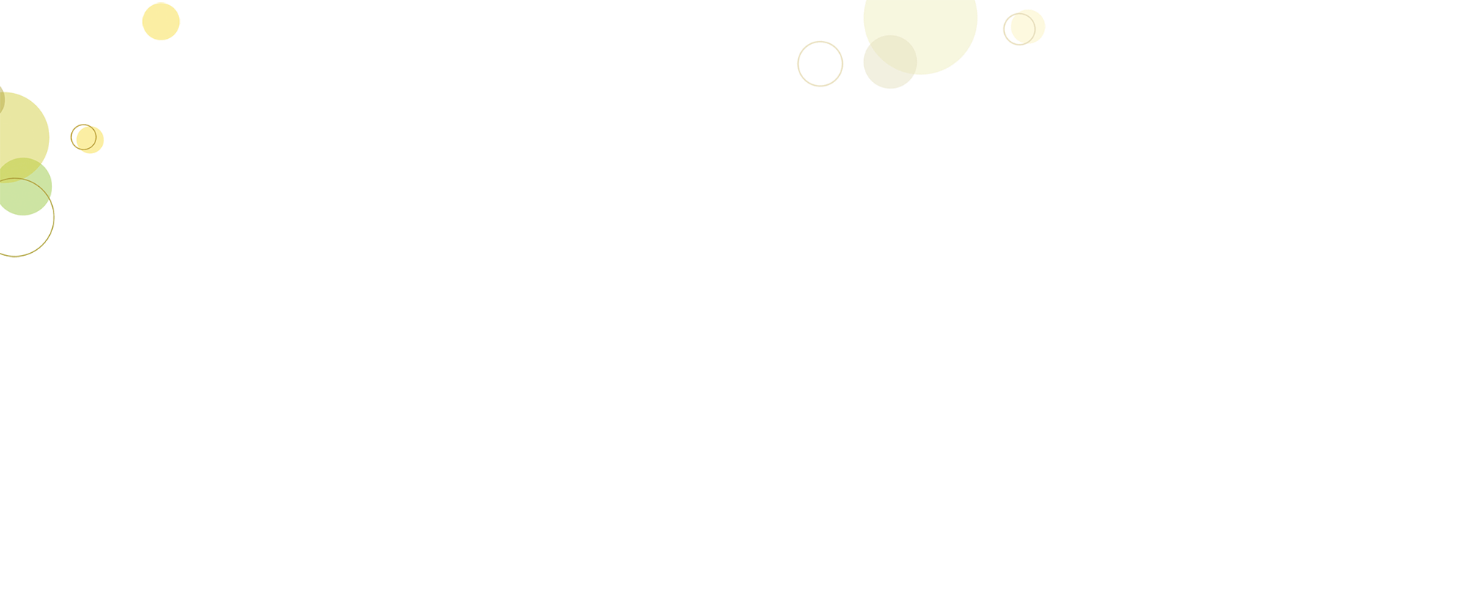 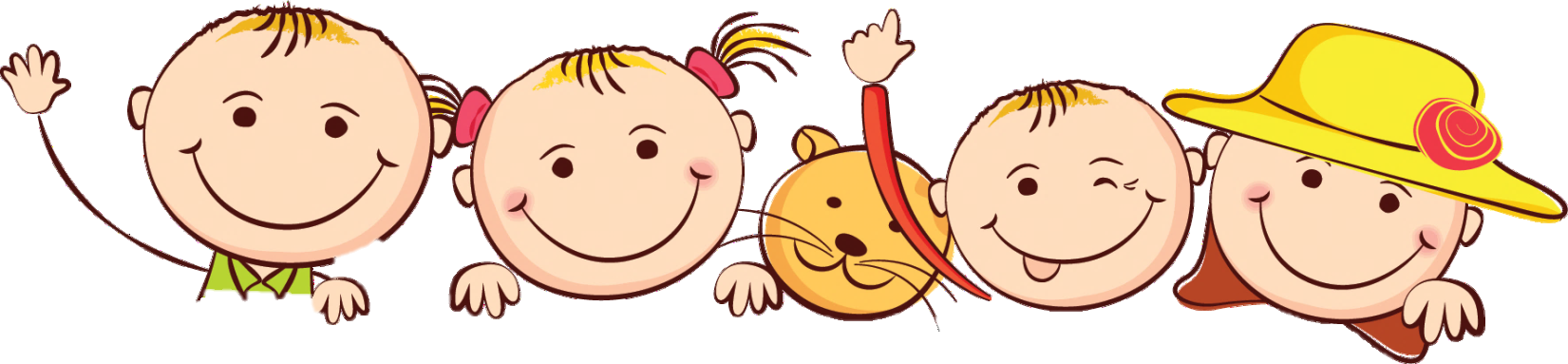 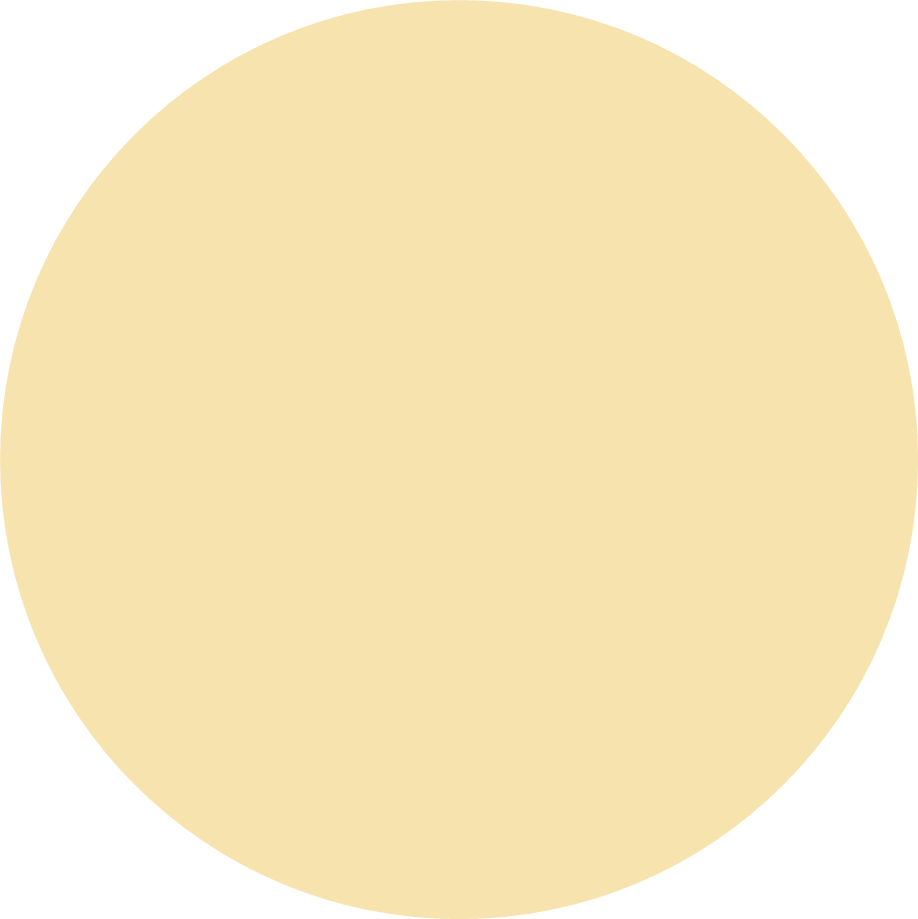 Khởi động
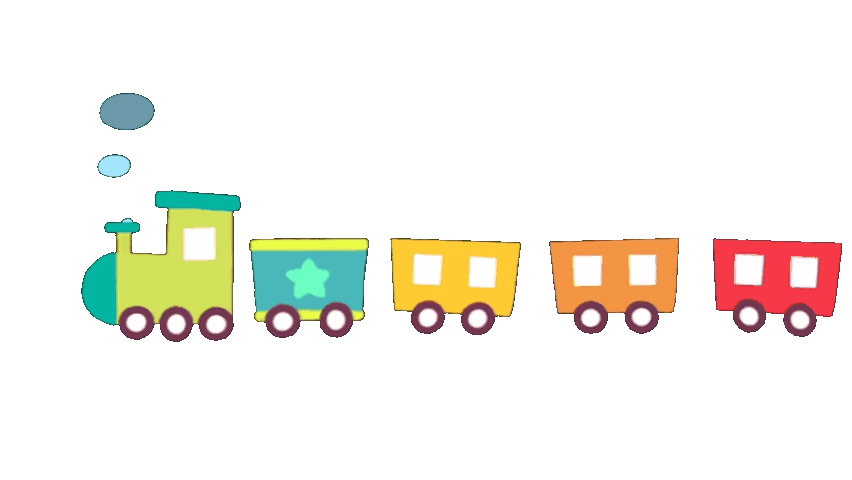 Luyện tập
Từ ngữ chỉ sự vật, hoạt động;
Câu giới thiệu, câu nêu hoạt động.
Câu 1: Dựa vào tranh, tìm từ ngữ chỉ sự vật, hoạt động (theo mẫu).
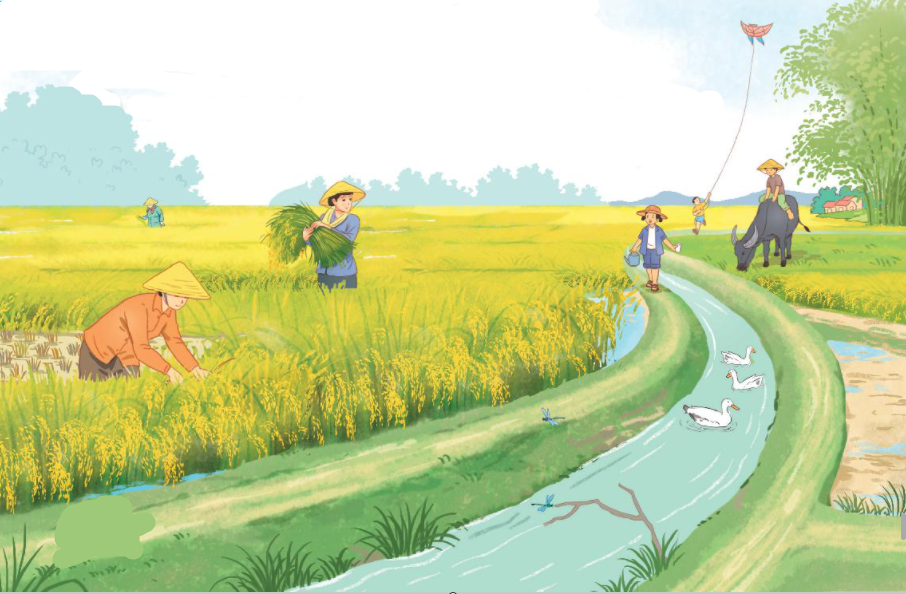 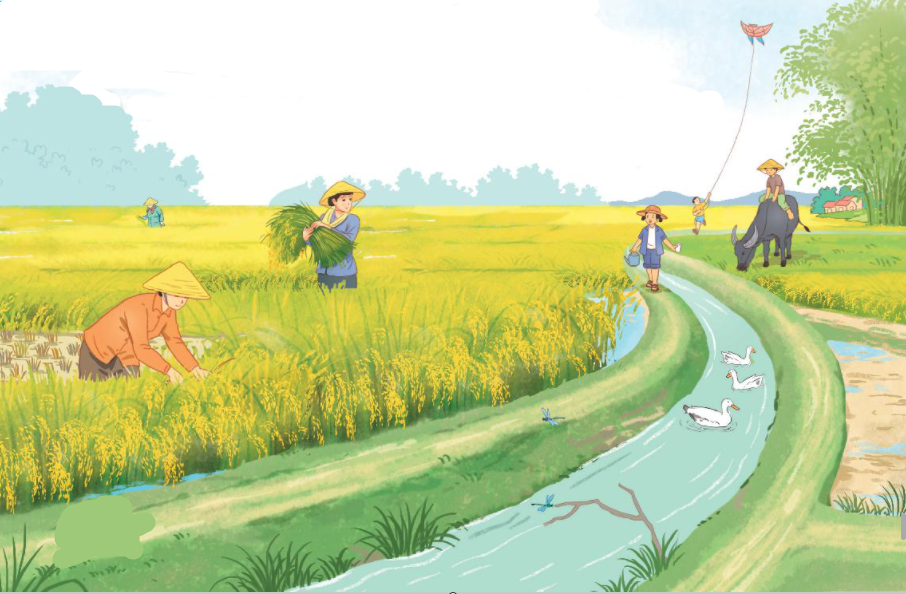 Bác nông dân
gặt lúa
Con trâu
gặm cỏ
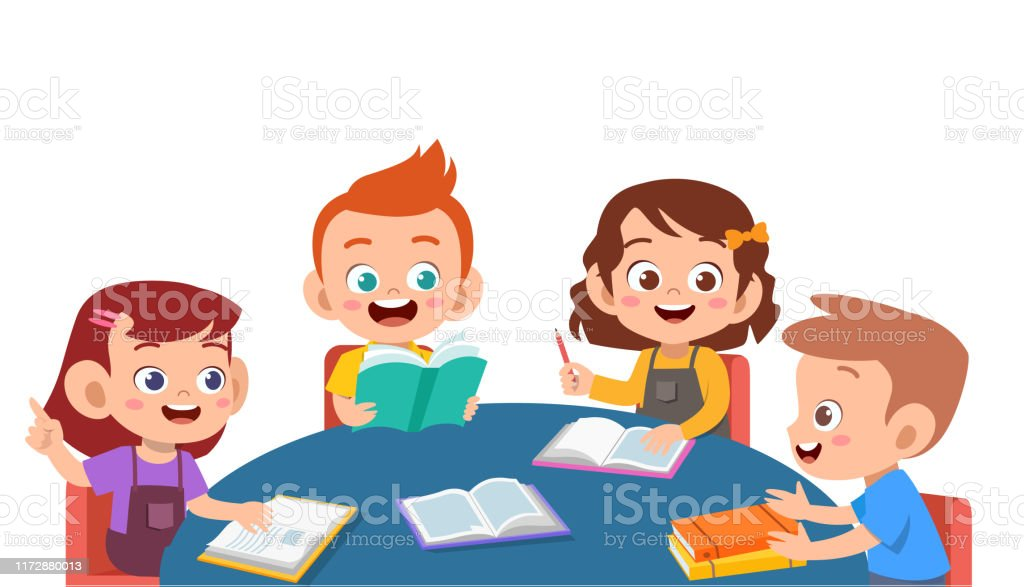 THẢO LUẬN NHÓM 4
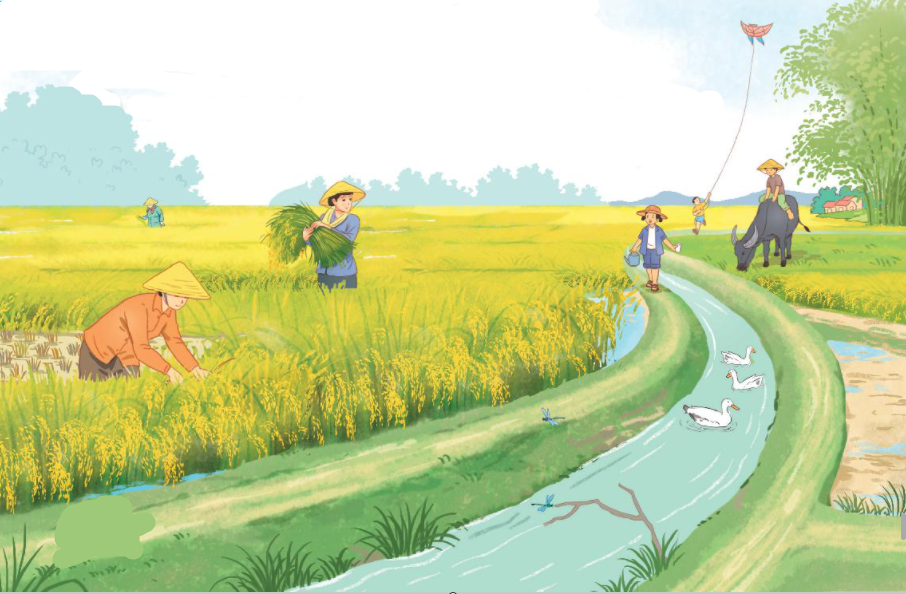 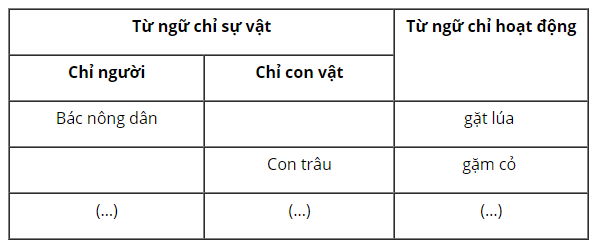 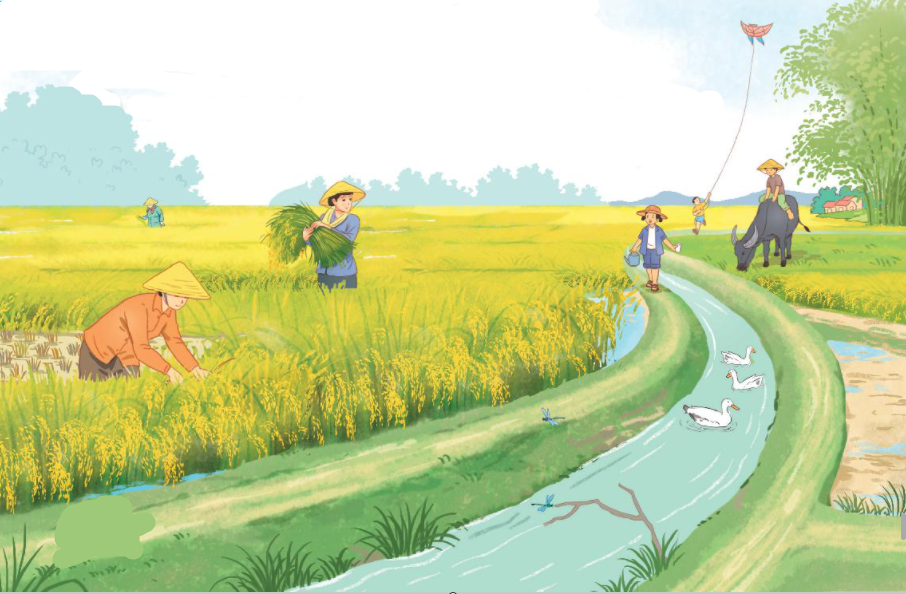 ôm bó lúa
gặt lúa
Bác nông dân
xách ấm nước
Bạn nữ
mang ấm nước
chăn trâu
Bạn nam
(………….)
ngồi trên lưng trâu
gặt hái
bạn nhỏ/
em nhỏ
chơi diều
thả diều
gặm cỏ
Con trâu
Con vịt
bơi
mò cua ốc…
Con chuồn chuồn
bay
đậu trên cành
(………….)
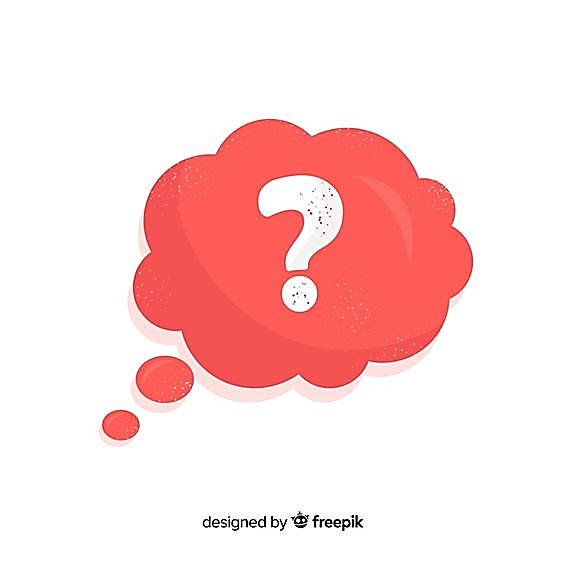 Tìm các từ chỉ sự vật , hoạt động?
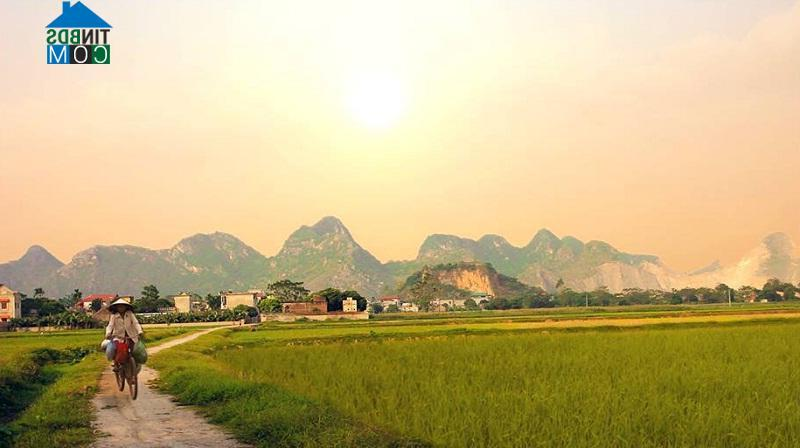 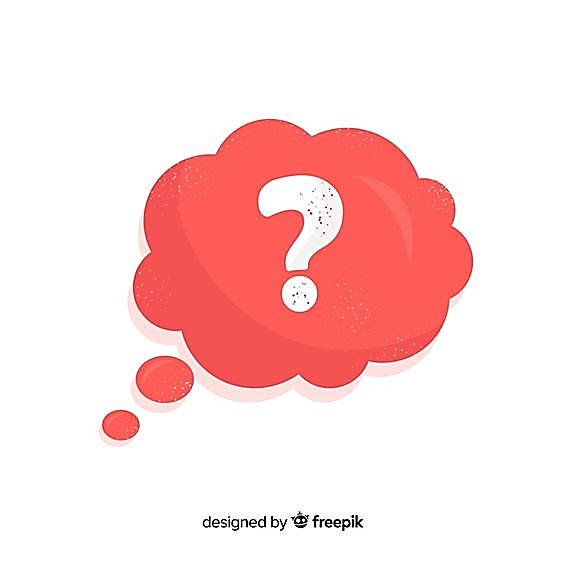 Đặt 1 câu giới thiệu.
Ví dụ: Mẹ em  là  giáo viên..
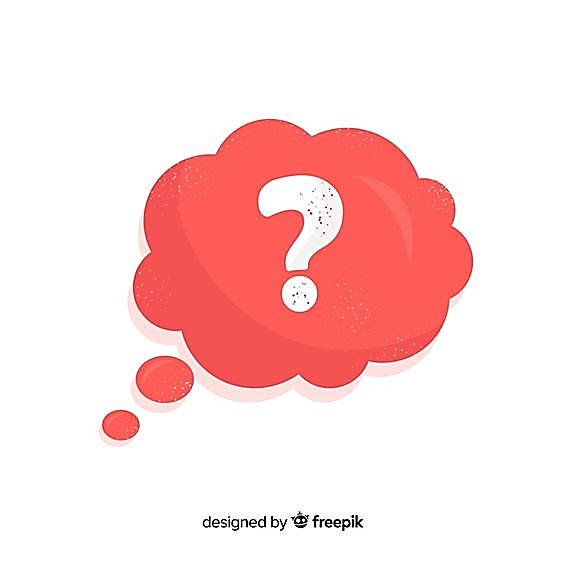 Thế nào là câu giới thiệu?
Dùng để giới thiệu, nhận xét về sự vật ( phải có từ “ là” )
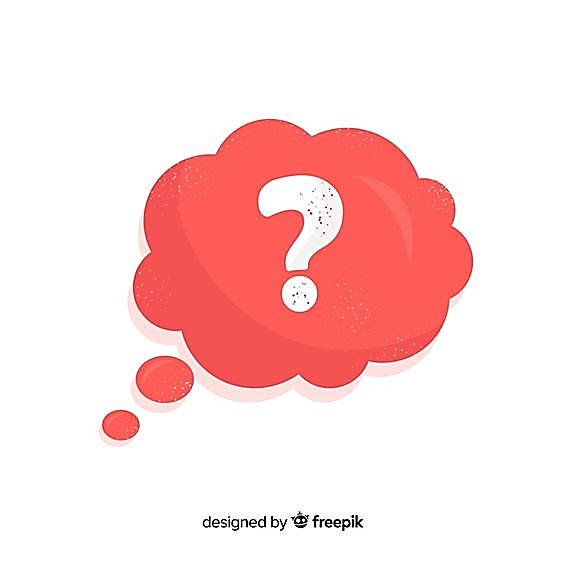 Đặt 1 câu nêu hoạt động.
Ví dụ : Con trâu đang ăn cỏ.
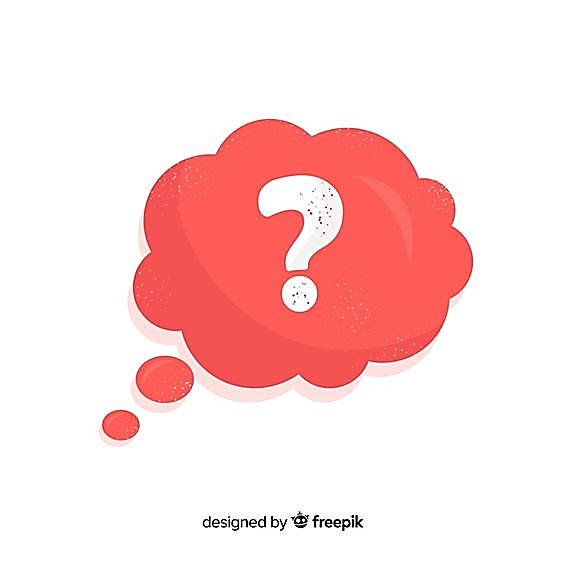 Thế nào là nêu hoạt động?
Dùng để kể về hoạt động của sự vật . ( có từ chỉ hoạt động)
Câu 2: Dựa vào từ ngữ tìm được ở bài tập 1, đặt câu.
a. Câu giới thiệu
M: Các cô bác nông dân là những người làm ra lúa gạo.
- Thả diều là trò chơi của tuổi thơ.
- Chuồn chuồn là một loài động vật nhỏ bé.
b. Câu nêu hoạt động
M: Các cô bác nông dân đang gặt lúa.
- Phía xa, bạn nhỏ đang thả diều.
- Đàn vịt đang bơi lội dưới con sông nhỏ.
Câu 3: Ghép từ ngữ ở cột A với từ ngữ ở cột B để tạo câu. Chép lại các câu đó.
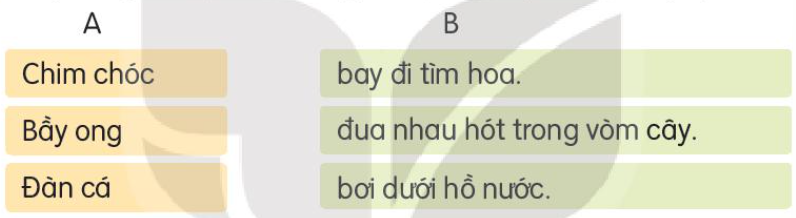 THẢO LUẬN NHÓM 3
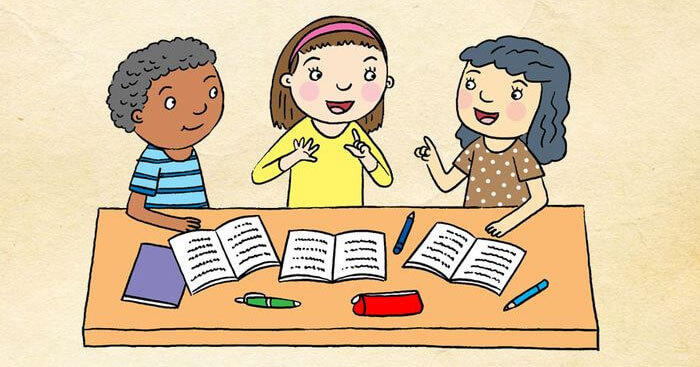 TRÒ CHƠI
……………………………
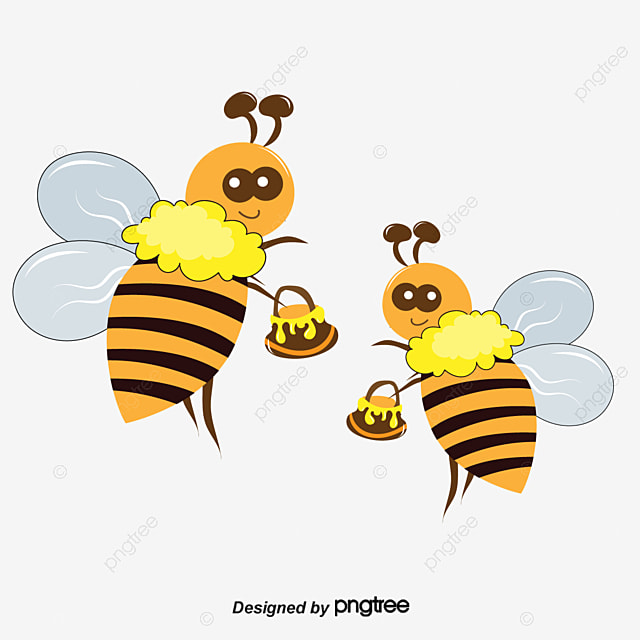 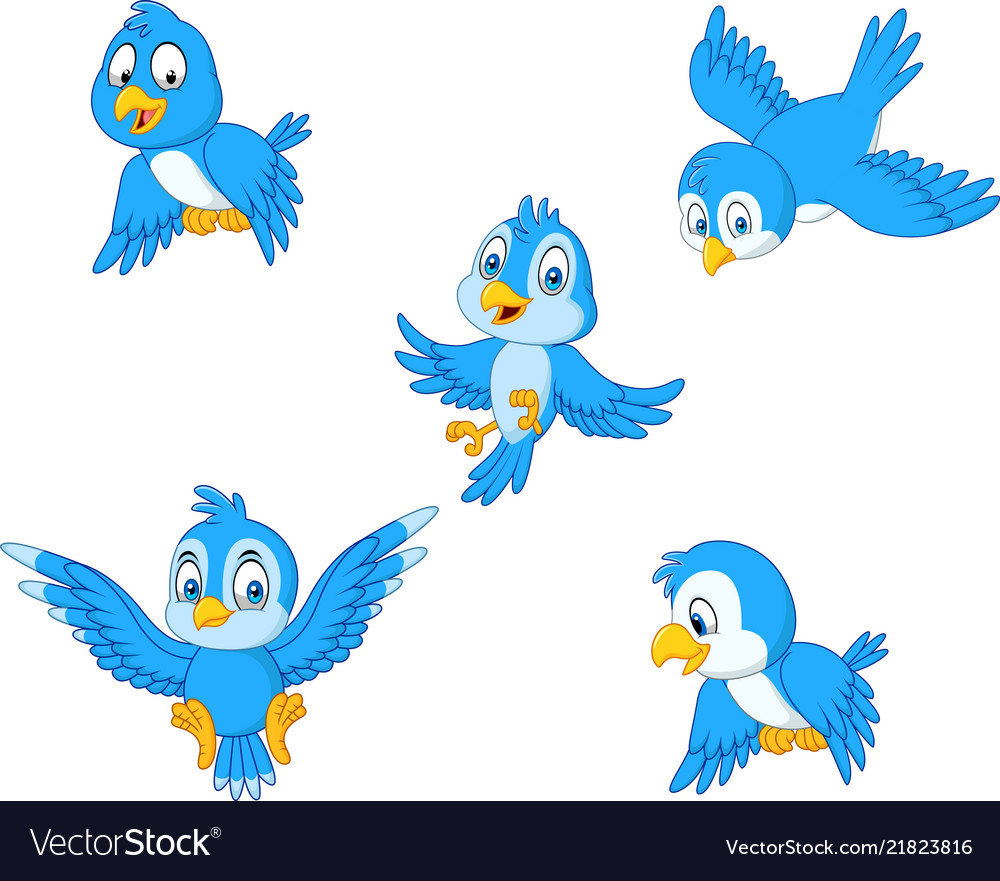 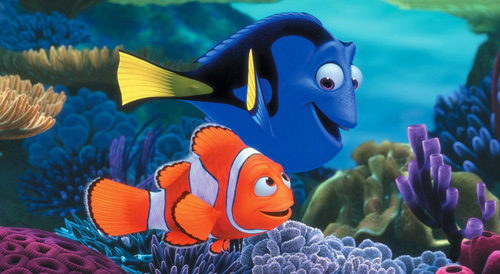 Bầy ong
Chim chóc
Đàn cá
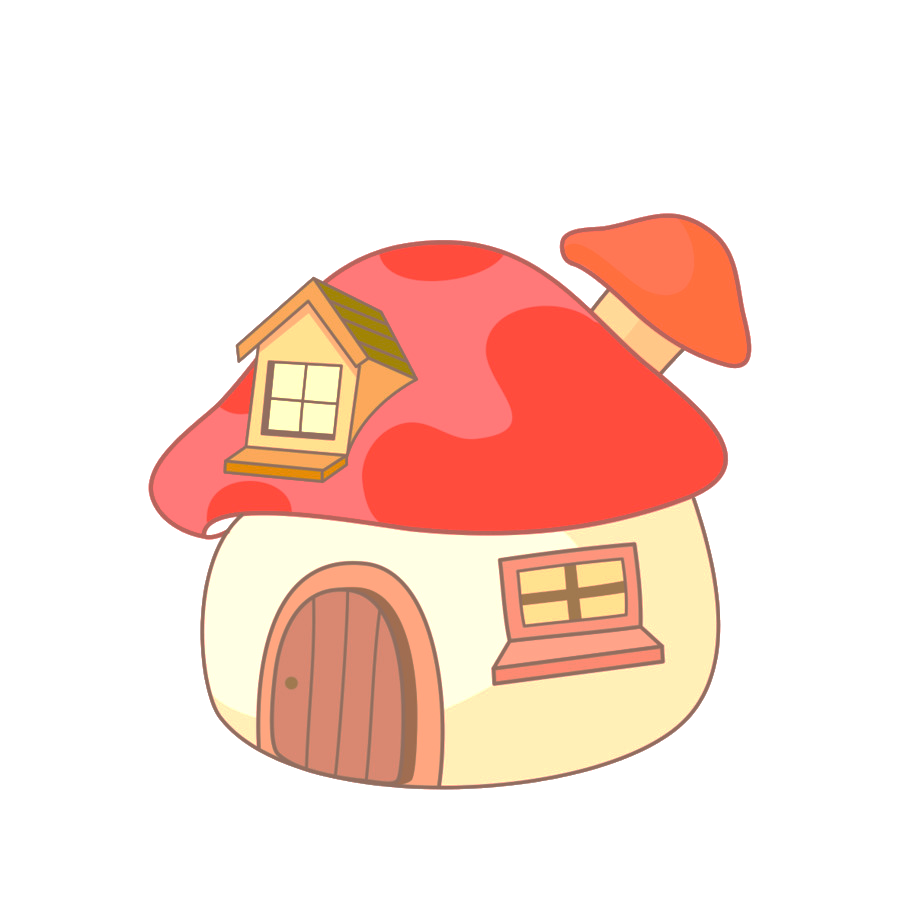 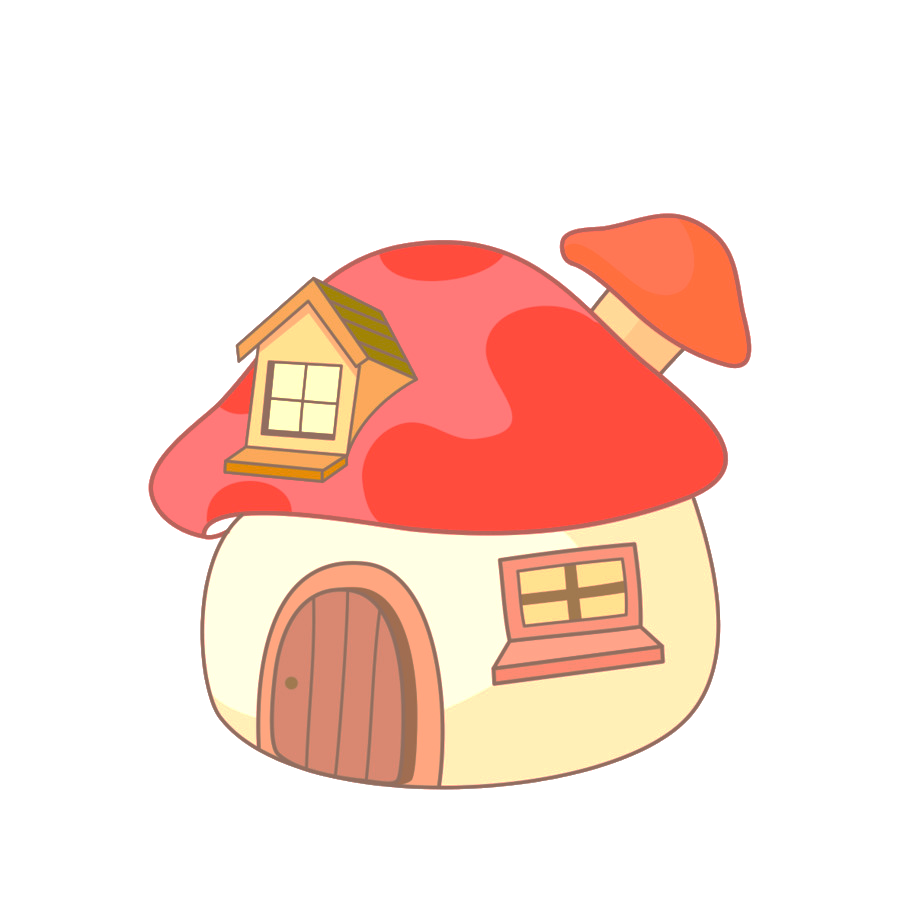 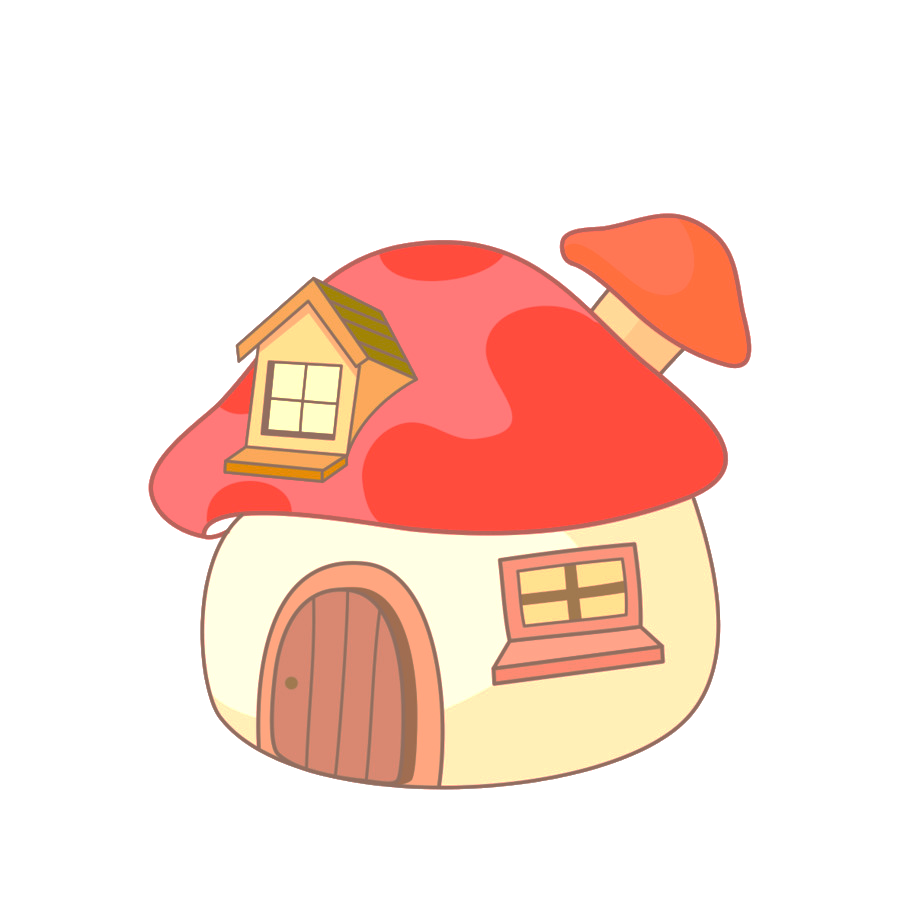 bơi dưới hồ nước.
đua nhau hót trong vòm cây
bay đi tìm hoa.
GHI CHÚ: Bấm vào hình ảnh để tìm nhà cho con vật.
Chim chóc đua nhau hót trong vòm cây.
Bầy ong bay đi tìm hoa.
- Đàn cá bơi dưới hồ nước
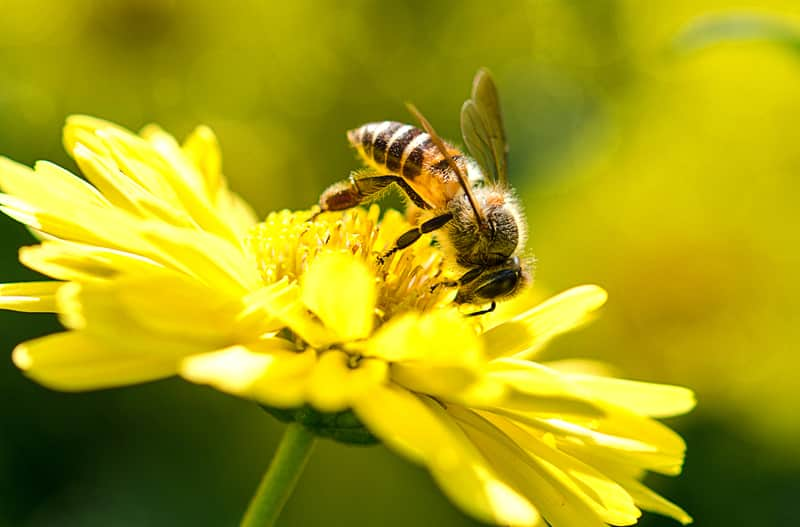 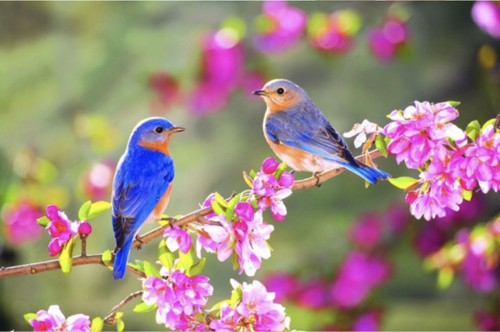 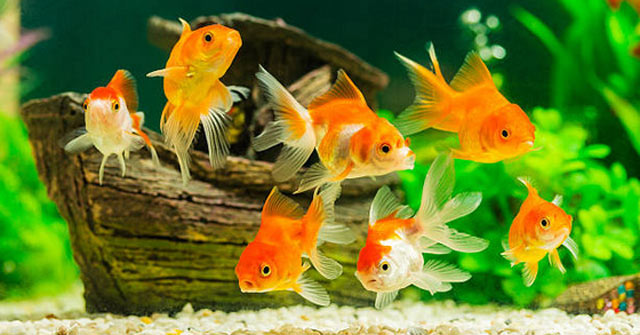 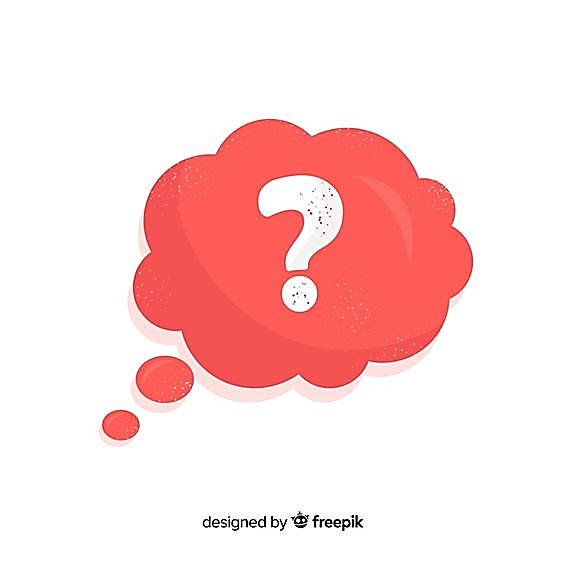 Đây là dạng câu gì?
Câu nêu hoạt động.